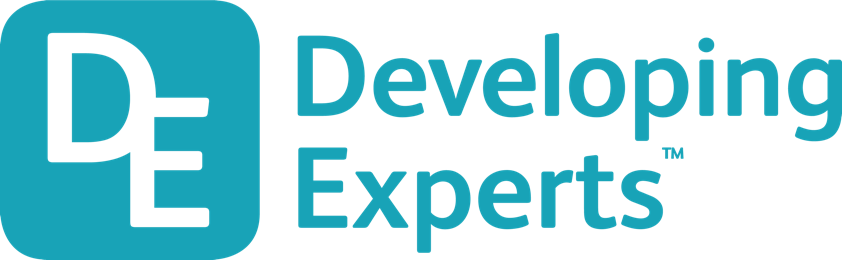 0001.01
Mission Assignment
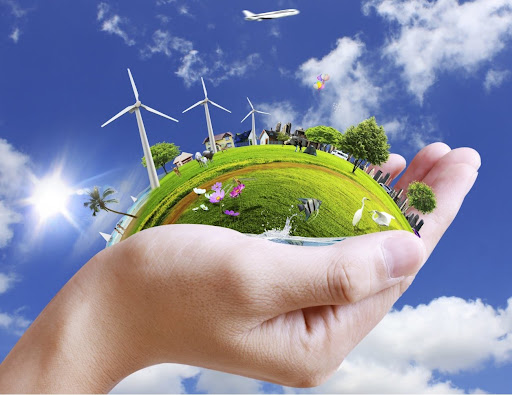 KS4-07-18: 
Ecology – Explore how to maintain biodiversity